المحاضرة الرابعةم.م انفال عصام
الافعال المحظورة على المحامي
نصت المادة الرابعة من قانون المحاماة العراقي على انه ” لا يجوز للمحامي الجمع بين  المحاماة وبين ما يلي
اولا
رئاسة السلطة التشريعية
ثانيا
الوزارة (وزير)
ثالثا
الوظائف العامة والاستخدام مطلقاً في الدوائر الرسمية وشبه الرسمية والمصالح الحكومية براتب أو بمكافأة .
رابعا
الاستخدام باجر لدى الشركات التجارية مطلقاً ولدى الشركات المؤسسة بموجب امتياز خاص من الدولة ويستثنى من ذلك منصب رئيس أو عضو إدارة الشركة أو محاميها أو مشاورها القانوني إن لم يكن له عمل أخر فيها يتقاضى عنه أجرا .
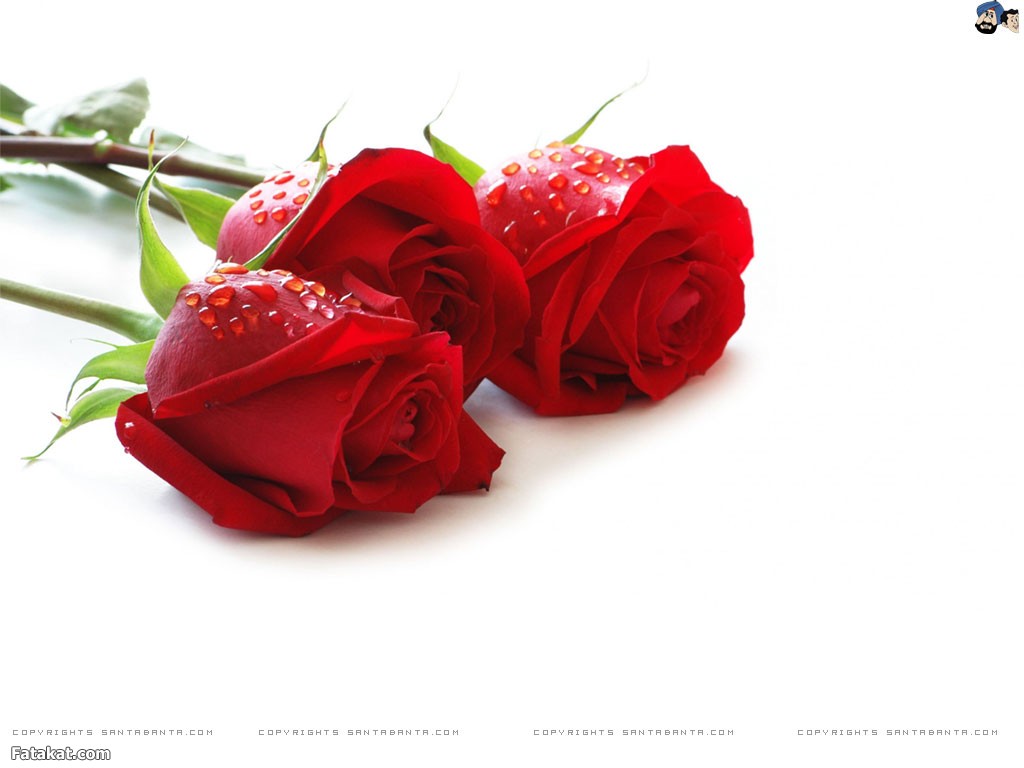 شكرا جزيلا لاصغائكم